Сегодня, 22 декабря
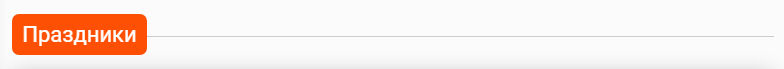 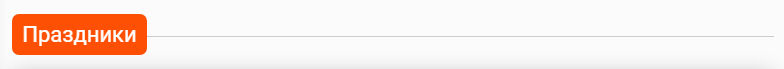 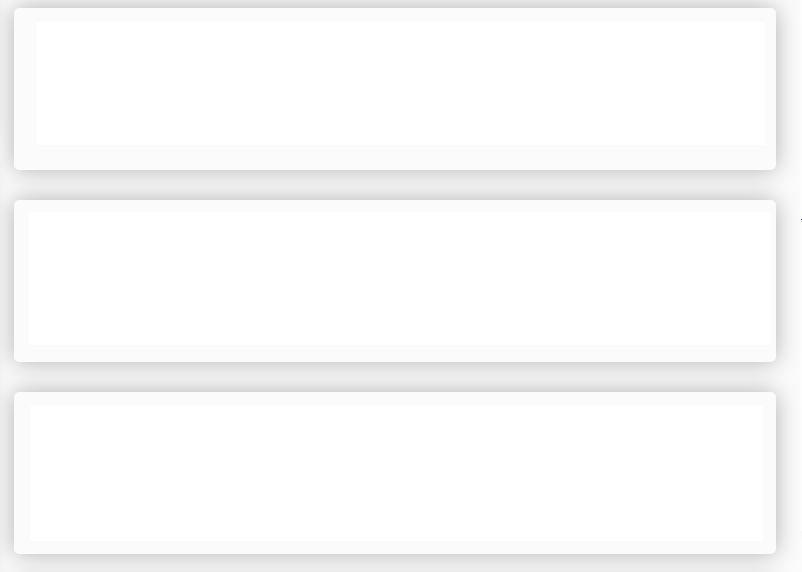 День энергетика
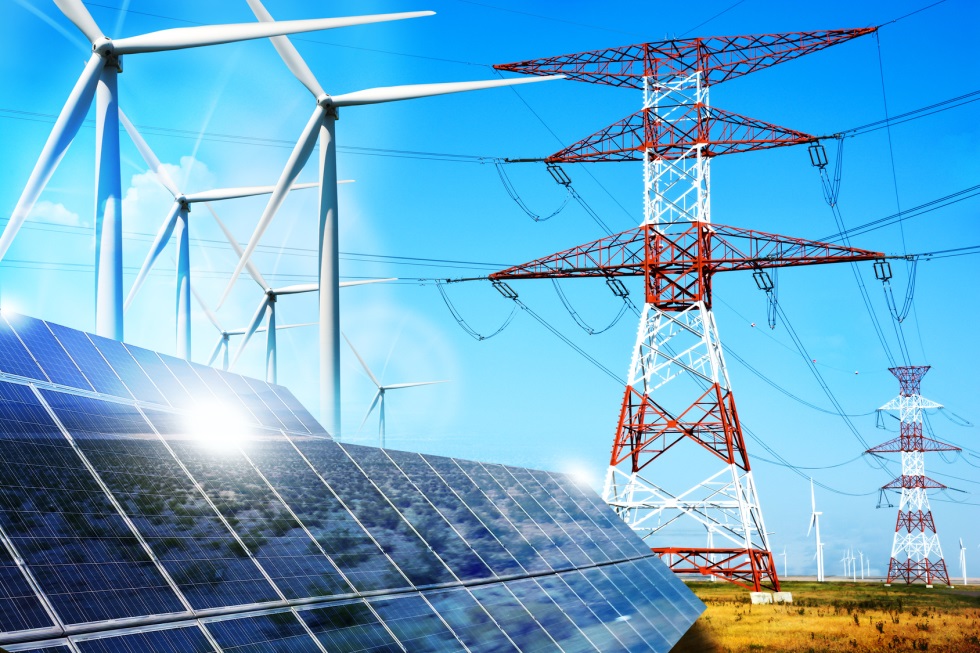 Это профессиональный праздник всех работников энергетической отрасли. В этот день в 1920 году был утвержден Государственный план электрификации России (ГОЭЛРО). В этот день стоит задуматься о рациональном использовании энергоресурсов. Проведите один час с выключенными гаджетами и электроприборами, без которых можете обходиться. Заведите такую традицию в своей семье и поделитесь этой идеей с приятелями.
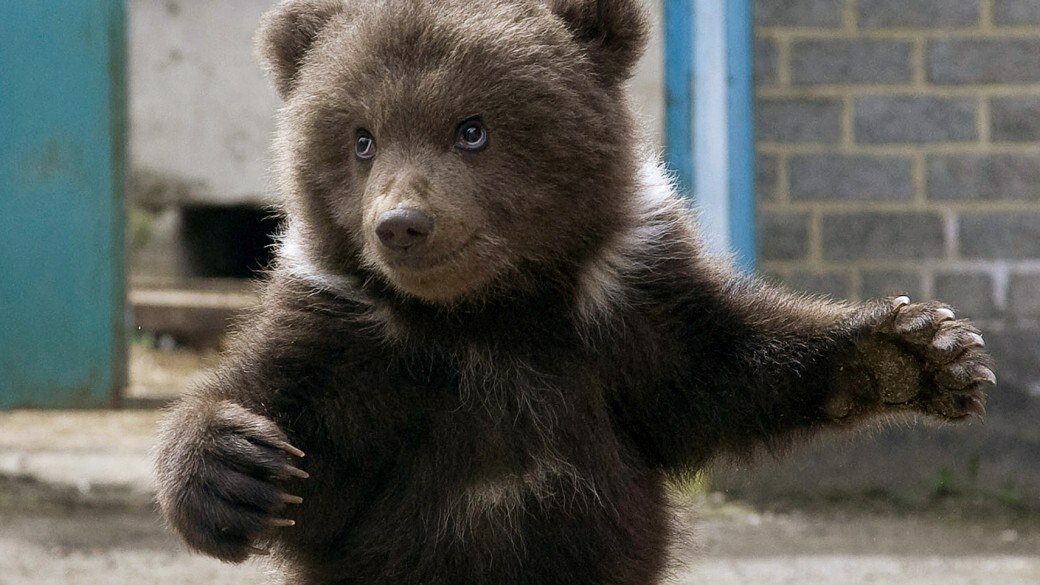 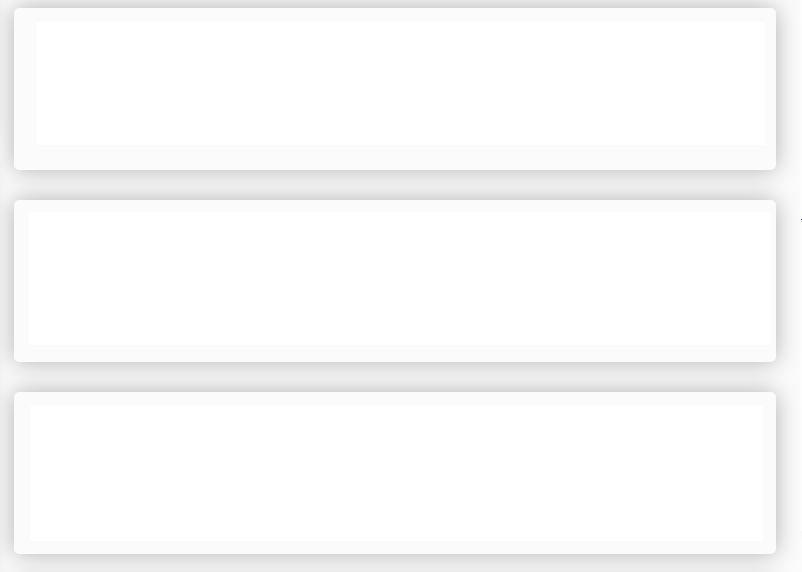 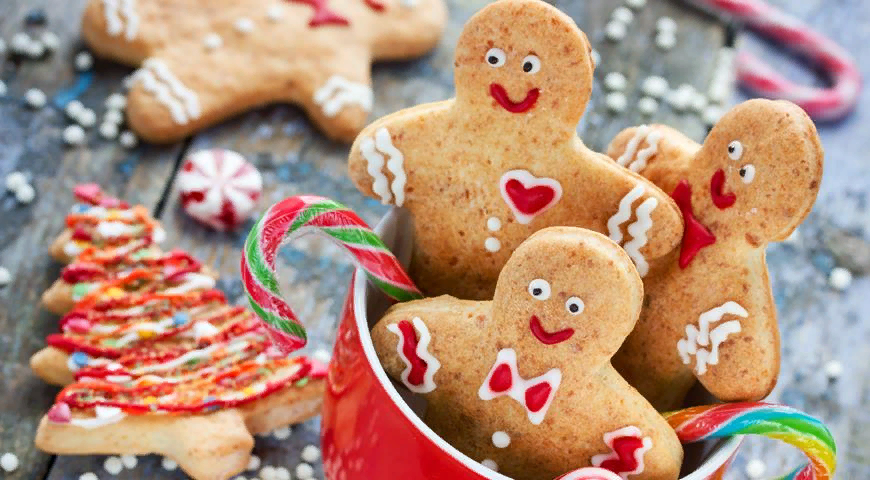 День обмена печеньем
Обмен печеньем — это многовековая традиция, уходящая корнями в средневековье. Классическая идея заключается в праздничной вечеринке, на которою каждый гость приносит в праздничной коробочке домашнее печенье, чтобы обмениваться друг с другом. Ну, а что? Может и вам угостить сегодня кого-нибудь печеньем?
Сегодня родился
Эдуард Успенский
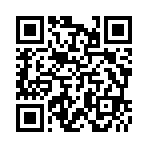 Автор детских книг, по которым  сняты любимые  всеми  мультфильмы.
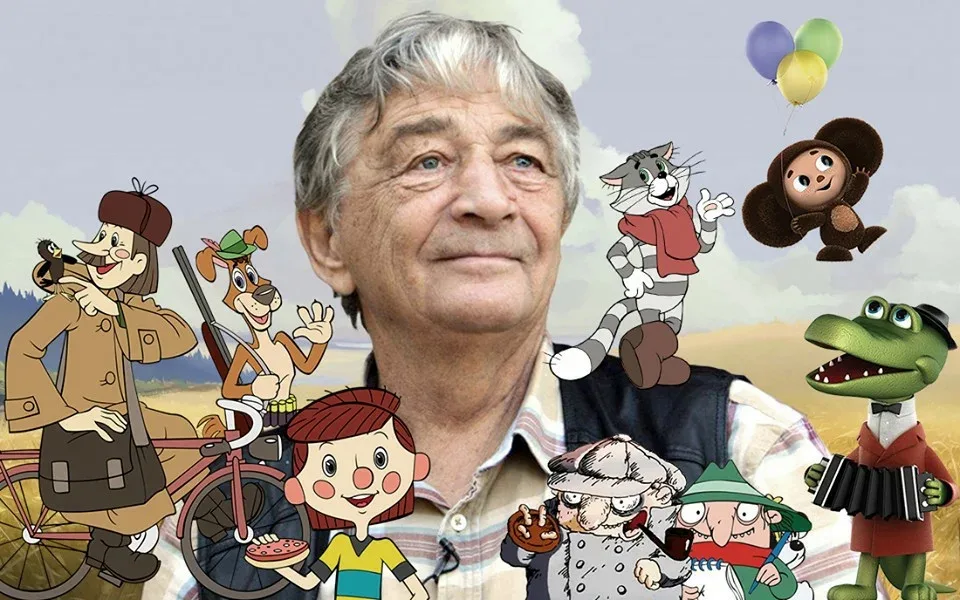 Сегодня, 22 декабря
Какие события произошли в этот день:
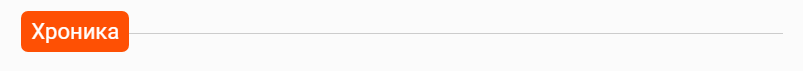 День взятия русскими крепости Измаил 
«Скорее  Дунай  потечёт вспять и небо упадёт на землю, чем сдастся Измаил», - ответил начальник  неприступной турецкой крепости Измаил, великий воин Махамед-паша русскому генералу Суворову на ультиматум сдаться. Суворов шесть дней вёл подготовку своих солдат к штурму, построив рядом укрепления для тренировок. И  турецкий Измаил пал.
Комендантом крепости был назначен 45-летний генерал-майор Михаил Кутузов. 22 декабря является Днем воинской славы России. А Измаил – город Одесской области в Украине.
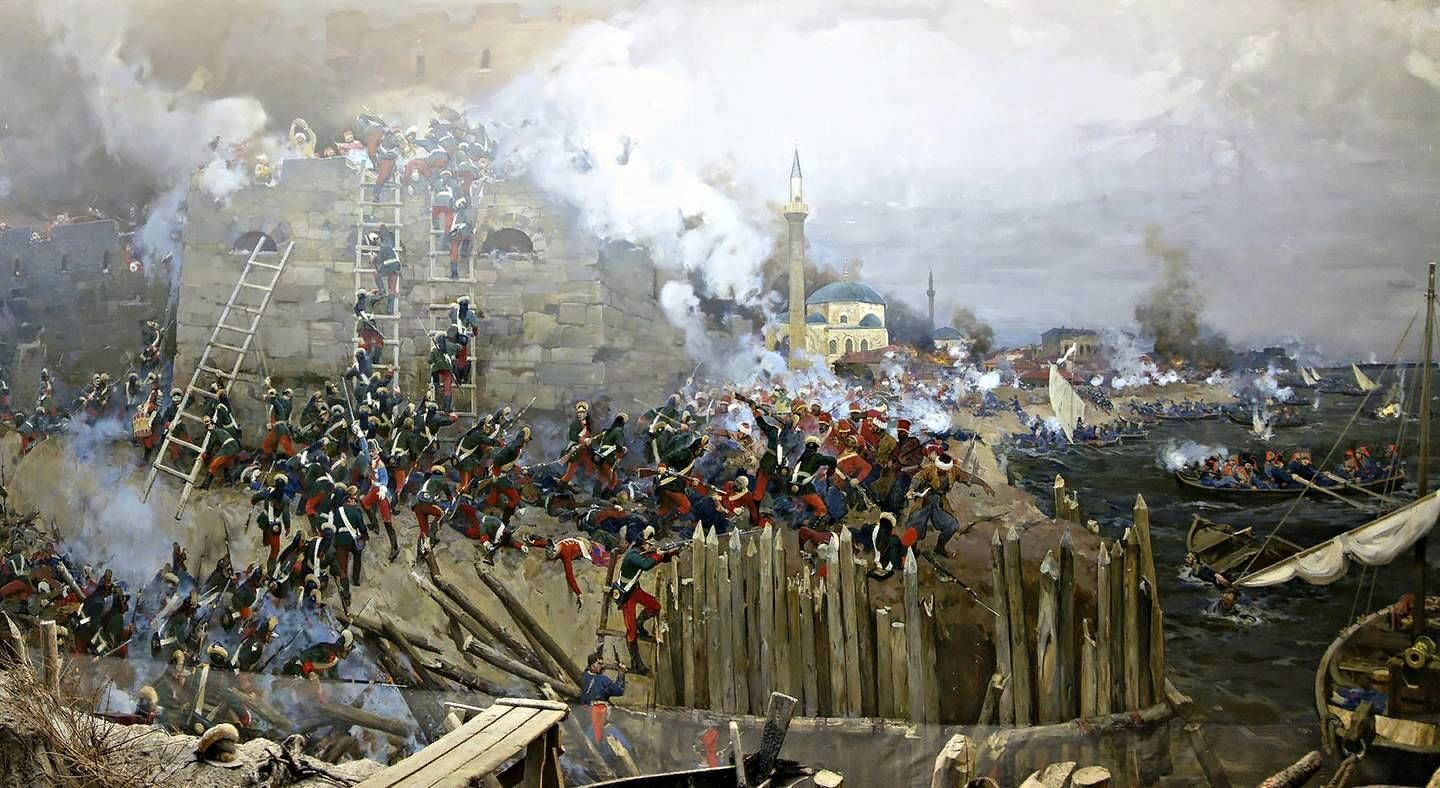 1790
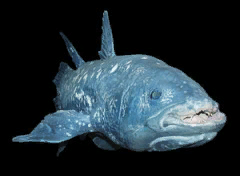 Близ южной части Африки была выловлена латимерия — самая древняя рыба на Земле
Траулер «Нерин» выловил на глубине 75 м близ устья реки Чалумна, впадающей в Индийский океан, неизвестную полутораметровую серебристо-голубую рыбу.
Рыба принадлежит к отряду целакантов, относящемуся к древнему отряду кистеперых, которых ученые считали вымершими еще в меловой период. А это более 70 миллионов лет назад!
1938
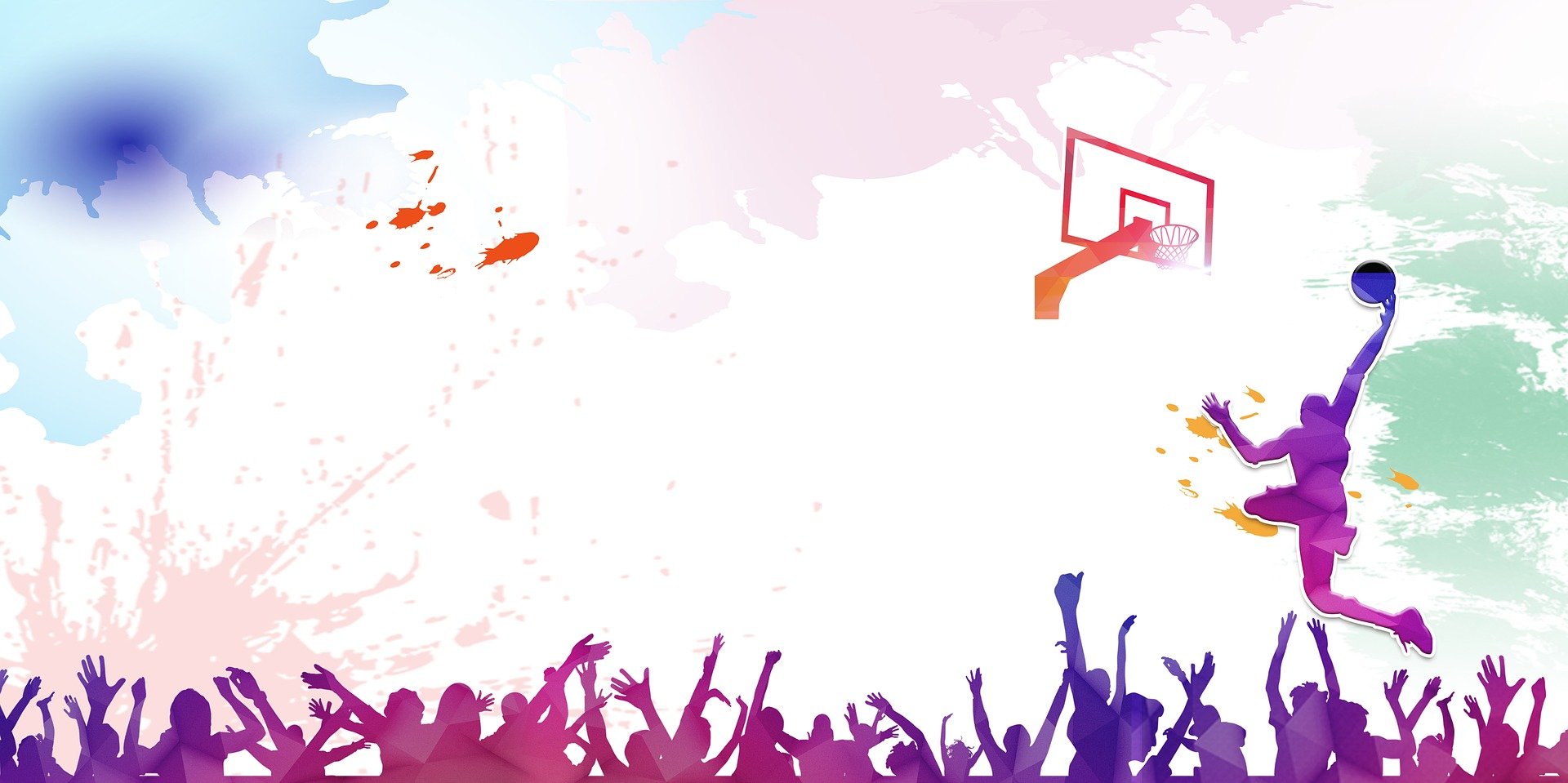 О, БАСКЕТБОЛ, ТЫ – ЖИЗНЬ!
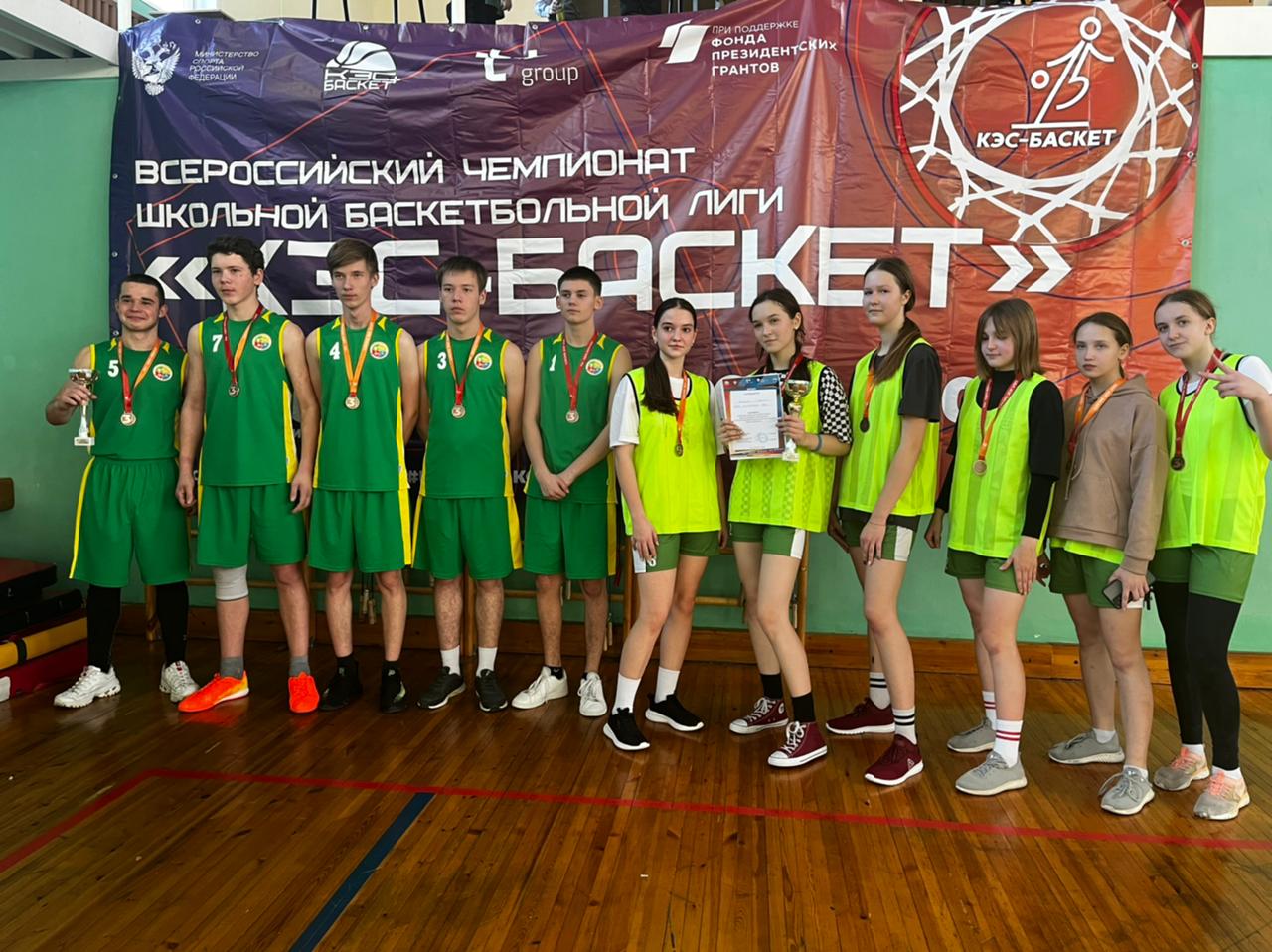 17 декабря состоялся финал муниципального этапа Всероссийского чемпионата школьной баскетбольной лиги "КЭС-БАСКЕТ" сезона 2022-2023 года. Наши девчонки в сильнейшей конкуренции заняли в этих соревнованиях ПОЧЕТНОЕ ТРЕТЬЕ МЕСТО!
ЗНАЕТЕ ЛИ ВЫ, ЧТО…
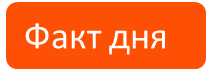 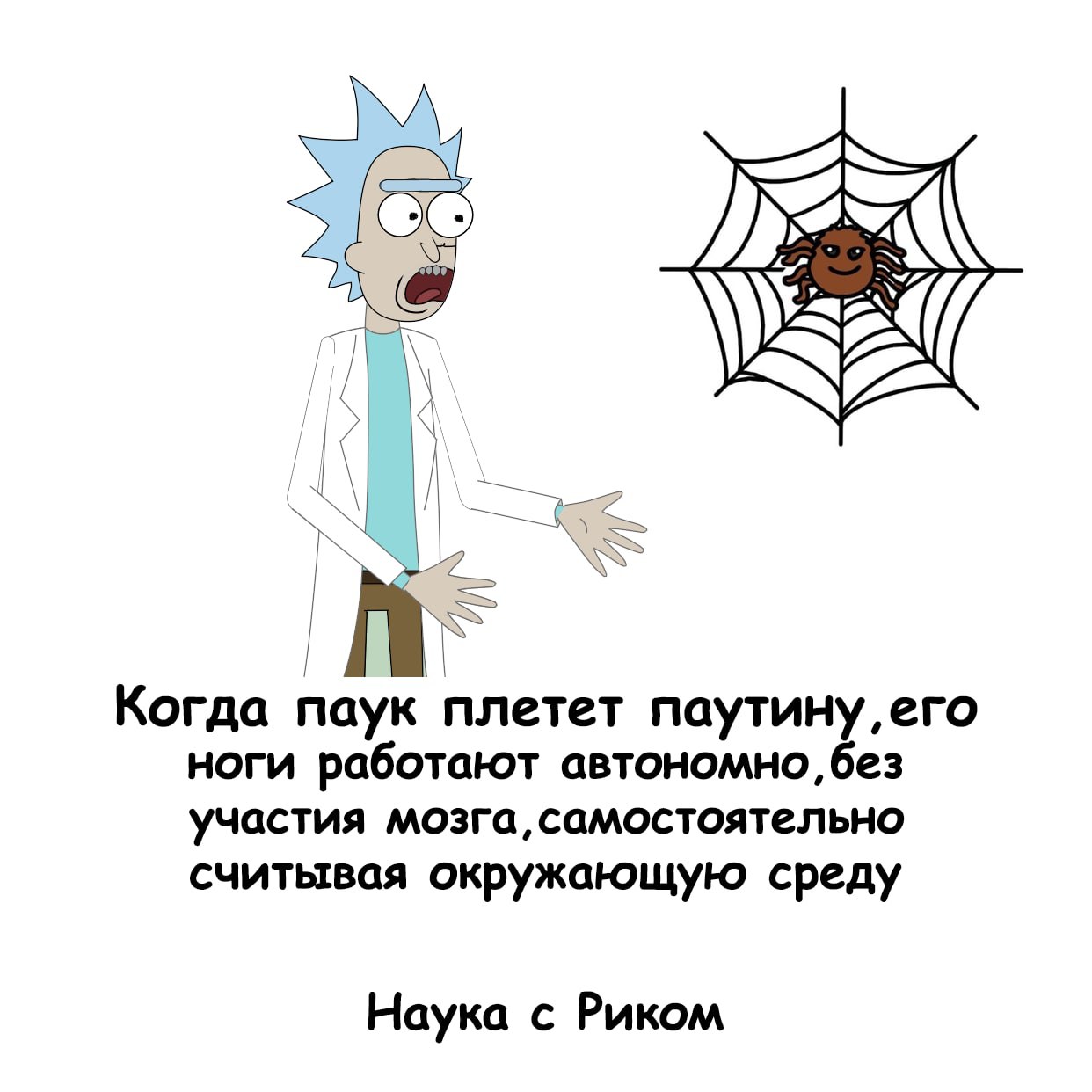 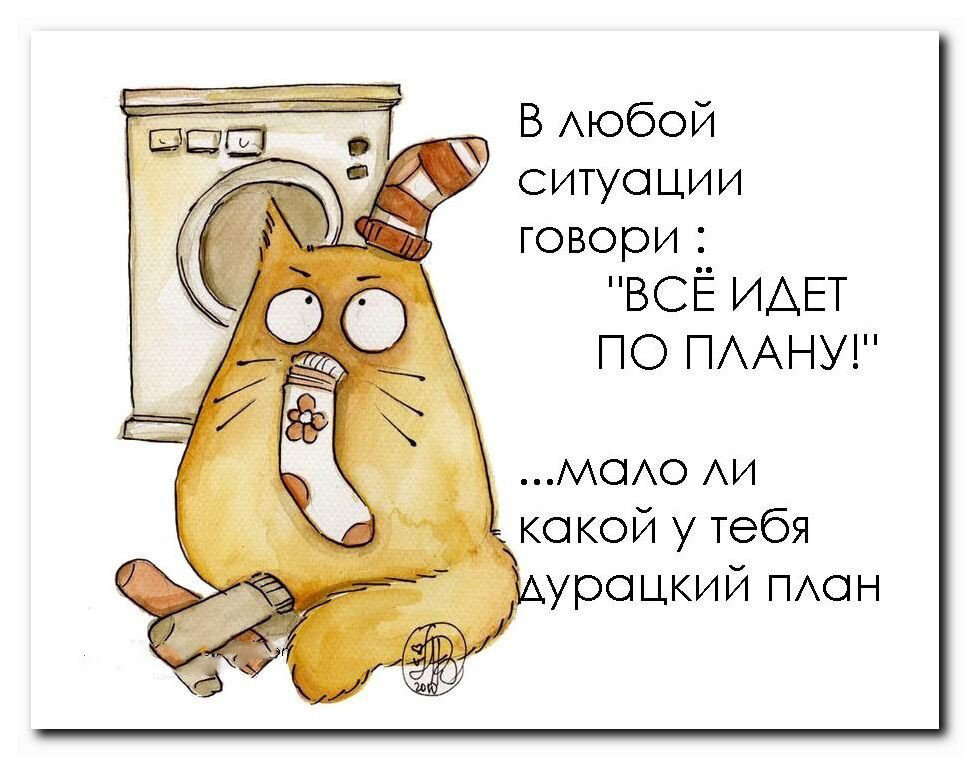 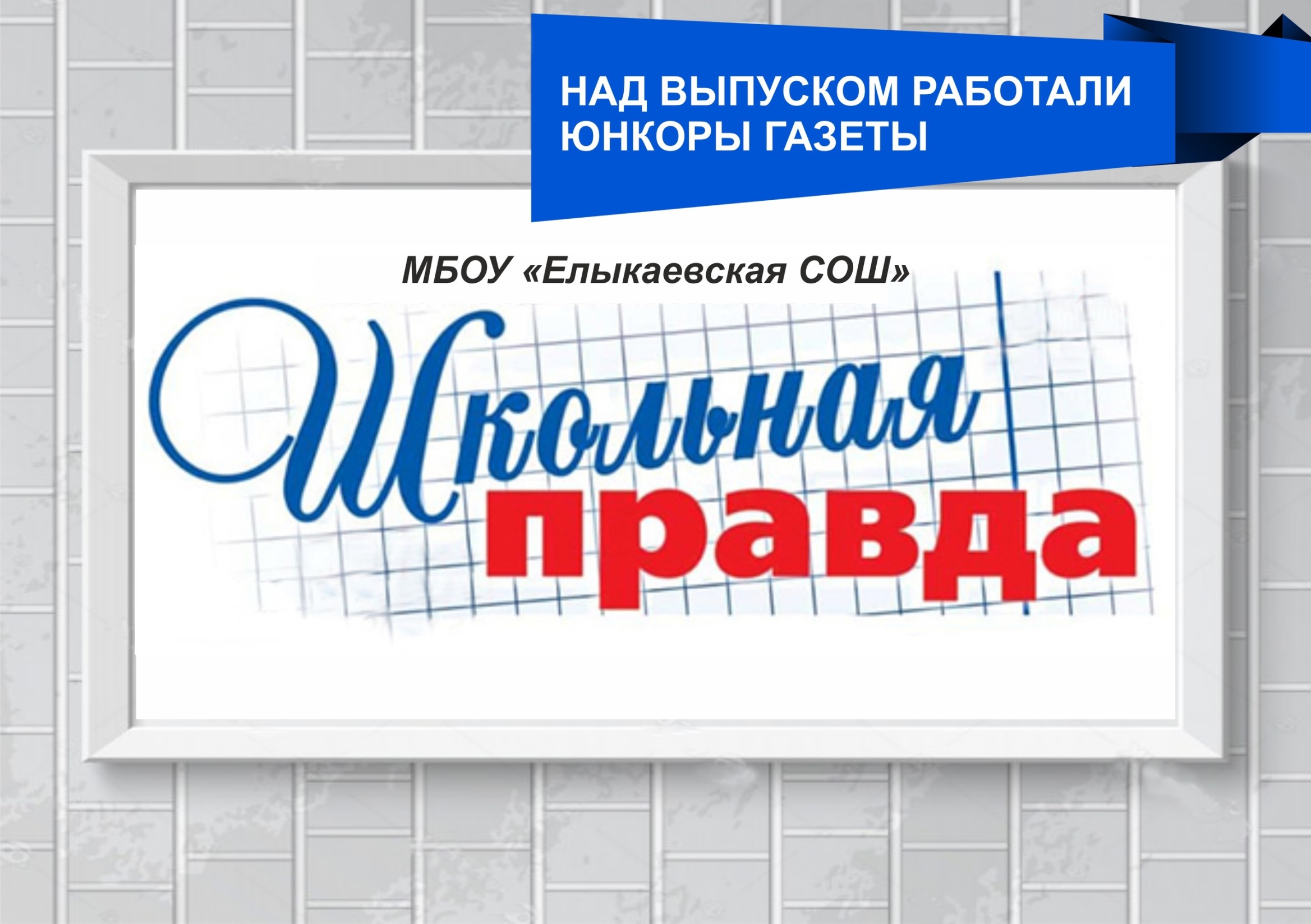